Broodje pindakaas
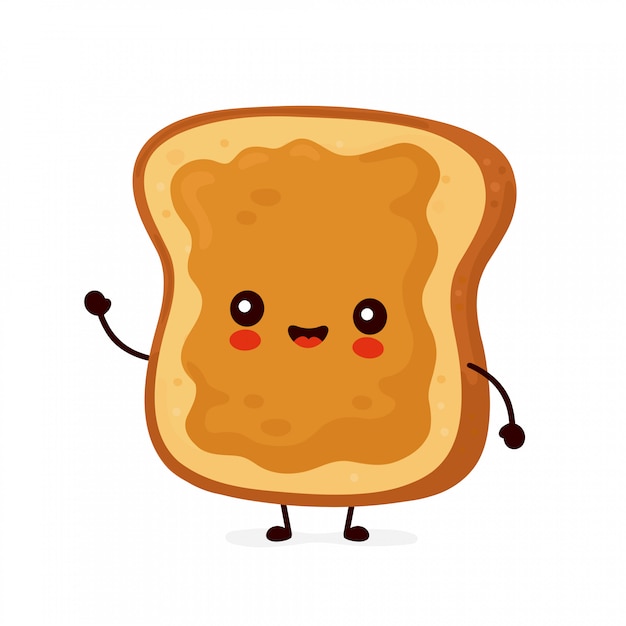 Taalles – Groep 4 – Leren vanuit doelen
Stappenplan leren schrijven
Dit ga ik leren
Ik leer een duidelijk stappenplan schrijven zodat iemand anders weet hoe je een broodje pindakaas moet smeren.
Dit weet ik al
Wat is een stappenplan?
Waar gebruik je een stappenplan voor?
Waar heb jij wel eens een stappenplan voor gebruikt?
Doet moet ik weten
Een stappenplan geeft heel precies aan welke stappen je moet volgen om de opdracht goed uit te kunnen voeren.
In een stappenplan staat elke stap beschreven, ook de kleinste stappen.
Een stappenplan is geen verhaal, wel bestaat een stappenplan uit korte en duidelijke zinnen die iedereen kan begrijpen.
De zinnen van een stappenplan zijn goedlopende zinnen.
Goedlopende zin
Waar kun je een goedlopende zin aan herkennen?
Begint met een hoofdletter.
De woorden staan in de goede volgorde.
De zin eindigt op een leesteken.
Er staan geen spellingsfouten in de zin.
Wat zijn leestekens?
.
!
?
Voorbeeld 1
Stap 1: Als eerste pak je een broodje
Stap 2: Dan pak je de pindakaas
Stap 3: Smeer de pindakaas op het brood
Stap 4: Was het mes af
Voorbeeld 2
Stap 1: Smeer de pindakaas op het brood
Stap 2: Eet het brood op
Voorbeeld 3
Stap 1: Pindakaas pak pot de
Stap 2: Bord pak een
Stap 3: Zak doe de brood met open
Stap 4: Hand steek zak in de je en plakje pak een brood
Stap 5: Mes pak het
Stap 6: Dop de draai pindakaas de pot van
Stap 7: Mes steek pot in pindakaas en pindakaas haal uit pot
Stap 8: Het houdt brood vast een met hand en met smeer je andere hand waar mes je vasthoudt in de over pindakaas brood
Zelf aan de slag
Stap 1: Schrijf stap voor stap je stappenplan hoe je een broodje pindakaas moet smeren.
Stap 2: Let op de details, schrijf elke stap op, hoe klein deze ook is.
Stap 3: Controleer je zinnen of dit goedlopende zinnen zijn. Verbeter waar nodig is.
Stap 4: Lees het stappenplan van je leermaatje en geef elkaar een tip.